第9章 聚类算法
《人工智能算法》

清华大学出版社
2022年7月
提纲
引例
聚类算法的基本思想
聚类算法分类
k-均值算法
基于MapReduce的k-均值并行聚类算法
总结
引例
共享单车停放点问题
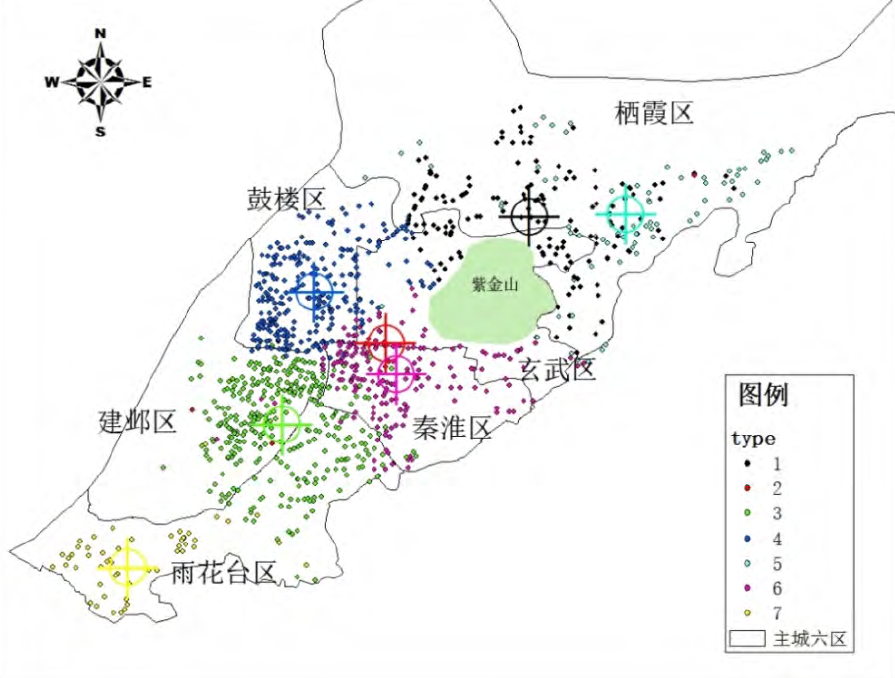 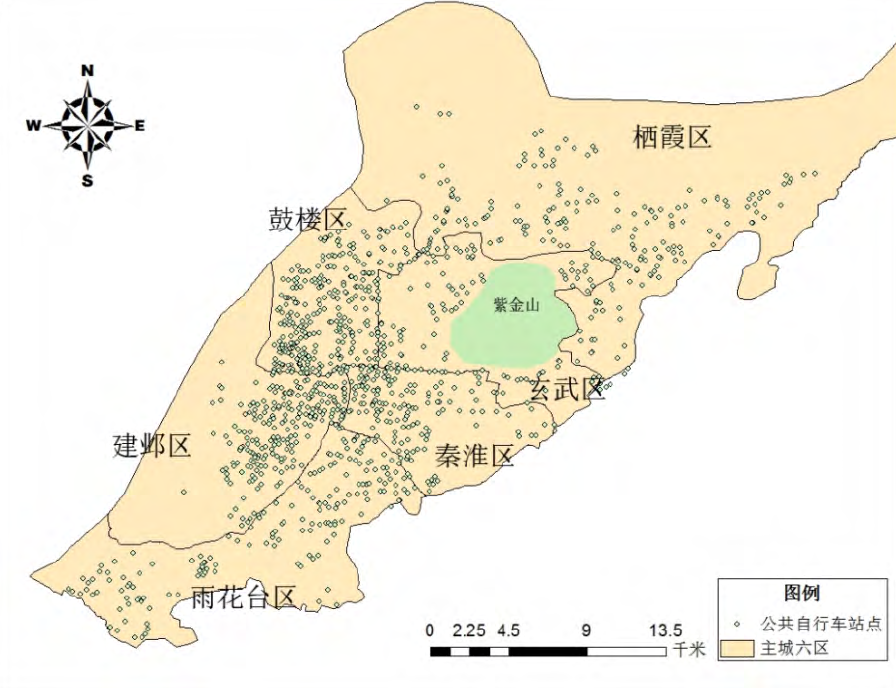 共享单车停放站点示意图
共享单车分布示意图
聚集区域可视为共享单车停放站点
利用聚类分析技术找到聚集区域中心点
空间上呈现数量多、较为聚集的特点
提纲
引例
聚类算法的基本思想
聚类算法分类
k-均值算法
基于MapReduce的k-均值并行聚类算法
总结
聚类算法的基本思想(1)
聚类目标
将一组给定的数据对象划分为多个互不相交的子集，每个子集称为一个簇（Cluster）。
簇内数据对象之间相似度高，簇间数据对象之间差异性大。
聚类算法的基本思想(2)
定义数据对象之间的相似度
  - 闵可夫斯基距离（Minkowski Distance）
  - 欧氏距离（Euclidean Distance）
  - 曼哈顿距离（Manhattan Distance）
聚类目标函数（聚类停止判别条件）
  - 判断多个划分结果哪个是有效的
  - 划分结果达到聚类目标函数时终止算法运行
簇别划分策略（算法）
  - 通过何种簇别划分方式使得划分结果达到目标函数
提纲
引例
聚类算法的基本思想
聚类算法分类
k-均值算法
基于MapReduce的k-均值并行聚类算法
总结
聚类算法分类 (1)
传统聚类算法
基于划分的聚类算法
  - 先将数据集任意划分为k个不相交的簇
  - 迭代优化逐步改善簇的划分
  - 目标函数收敛时，得到最终的聚类结果
    k-均值（k-Means）算法、最大最小距离（Max-Min Distance）算法
基于密度的聚类算法
  - 通过数据密度（单位区域内的实例数）来发现任意形状的类簇
聚类算法分类 (2)
传统聚类算法
层次聚类算法
 （1）自底向上的聚合型层次聚类
  - 先将每个数据对象作为一个聚类簇
  - 计算簇间的相似度进行分层合并，直至最后只有一个簇或满足目标函数时终止
 （2）自顶向下的分裂型层次聚类
  - 先将所有数据对象看作一个聚类簇
  - 逐层分裂，直至每个簇中只包含一个数据对象或满足满足目标函数时终止
聚类算法分类 (3)
传统聚类算法
基于网格的聚类算法
  - 先将数据空间划分为网格单元，并将数据对象映射到网格单元
  - 判断每个网格单元是否形成类簇
基于模型的聚类算法
  - 先为每个聚类假设一个模型
  - 发现符合模型的数据对象
聚类算法分类 (4)
智能聚类算法
大数据聚类算法
  （1）分布式聚类（Distributed Clustering）算法
    - 使用MapReduce框架对传统聚类算法进行扩展
  （2）并行聚类（Parallel Clustering）算法
    - 使用并行框架对传统聚类算法进行扩展
基于深度学习的聚类算法
  - 利用深度学习模型将高维的原始数据映射为低维特征向量
  - 再利用特征向量进行聚类
提纲
引例
聚类算法的基本思想
聚类算法分类
k-均值算法
基于MapReduce的k-均值并行聚类算法
总结
k-均值算法 (1)
基本思想：
基于划分的聚类算法。以k为参数，将n个数据对象划分为k个簇。
簇内数据对象之间具有较高的相似性，簇间数据对象之间具有较低的相似度。相似度基于簇内数据对象的平均值来计算。
k-均值算法 (2)
Step1  指定需要划分簇的个数k值
Step2  随机选择k个数据对象作为初始的簇中心点
Step3  计算其余数据对象到k个簇中心点的欧式距离，将其划分                           	     到最近的簇中
Step4  调整新簇，并重新计算每个簇的平均值
Step5  计算聚类目标函数𝐽(𝐶)，若不满足收敛条件，重复Step2-Step4
k-均值算法 (3)
时间复杂度： O(nkt)
t为迭代次数
k-均值算法 (4)
x1
x1
x2
x4
x5
x2
x4
x5
k-均值算法 (5)
x3
x6
x7
x3
x6
x7
提纲
引例
聚类算法的基本思想
聚类算法分类
k-均值算法
基于MapReduce的k-均值并行聚类算法
总结
基于MapReduce的k-均值并行聚类算法 (1)
分而治之
面向大规模数据的聚类算法
基于MapReduce框架
  - Map将输入数据转化为<key, value>序列
  - Combine阶段对Map阶段的输出结果进行合并和处理
  - Reduce阶段并行地合并聚类结果
基于MapReduce的k-均值并行聚类算法 (2)
Map阶段
Step1 :  Map函数以<key, value>对的  	形式读入待处理数据集
Step2 :  分布式缓存中取出上一轮聚	类的k个簇中心点
Step3 :  k-均值聚类算法将数据对象	划分到与其距离最近的簇中
Step4 :  输出中间结果至Combine函数
基于MapReduce的k-均值并行聚类算法 (3)
Combine阶段
Step1 :  从Map函数输出的value中提取所有数据对象
Step2 :  合并属于同一簇中的数据对象
Step3 :  Combine函数统计同一簇的数据对象个数，并计算该簇所有数据对象的均值
Step4 :  输出每个簇中心的局部聚类结果至Reduce函数
基于MapReduce的k-均值并行聚类算法 (4)
Reduce ( <key, values>)
While values.hasNext() Do
		从values.Next()读取数据对象instance
		For i=1 To dimension Do   
				S[i] S[i]+instance[i]
		End For
		num  num+1
End While
For i=1 To dimension
		mean[i]  S[i]/num
End For
Reduce阶段
Step1 :  从Combine函数输出中提取所	 有的数据对象，并聚合所有 	 簇中心的局部结果
Step2 :  根据聚类结果重新计算出每	 个簇的中心点
Step3 :  计算目标函数，若不满足收	 敛条件，执行下一次迭代
基于MapReduce的k-均值并行聚类算法 (5)
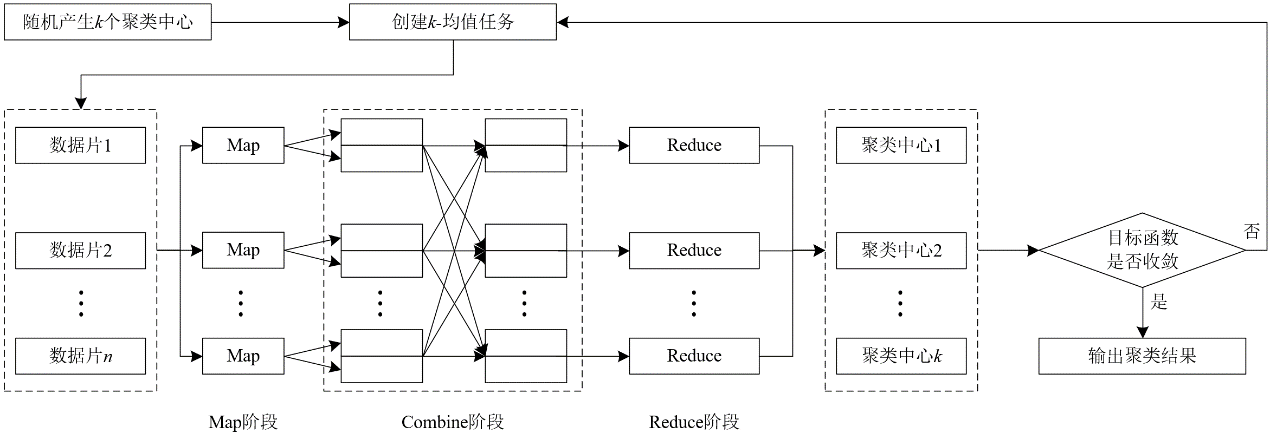 时间复杂度：O((Nkt)/m)
m为Map任务数
提纲
引例
聚类算法的基本思想
聚类算法分类
k-均值算法
基于MapReduce的k-均值并行聚类算法
总结
总结
聚类算法的基本思想和分类
k-均值算法的基本思想、算法步骤和改进策略
k-均值算法的优缺点
基于MapReduce的k-均值并行聚类算法
     - Map阶段
     - Combine阶段
     - Reduce阶段
结语
谢谢！